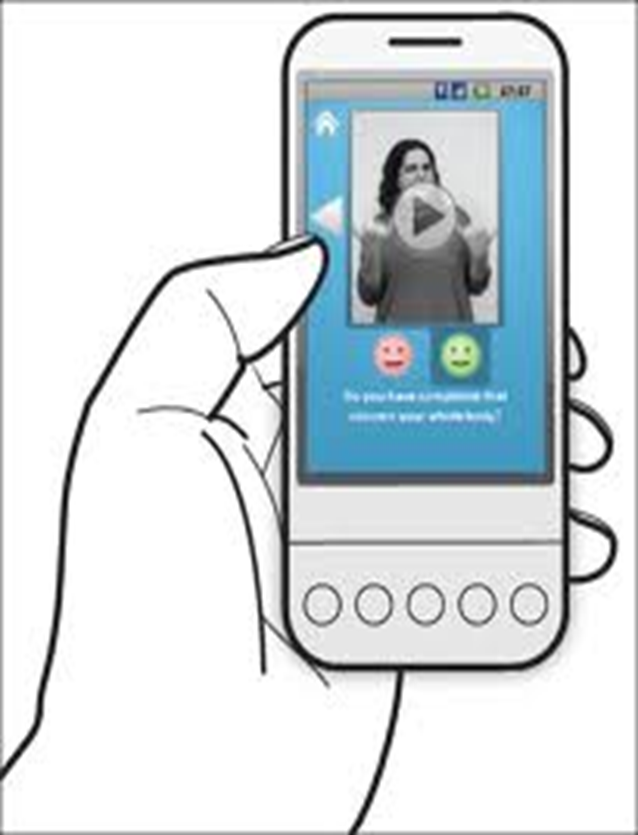 Mobile Medical information for the Deaf
By: Siphokazi Dayile
Supervisor: Prof I Venter
Co-supervisor: Prof WD Tucker
Overview
Introduction
Implementation
User interface changes
Challenges
Progress
Tools
Future Work
Project Plan
References
Introduction
Provide the Deaf people with illness information 

Use pre-recorded videos
Implementation
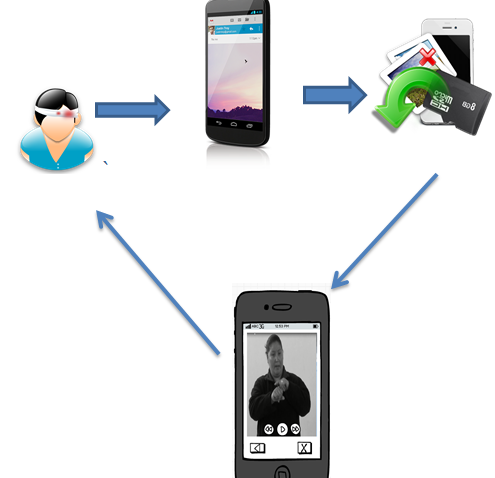 User interface Changes
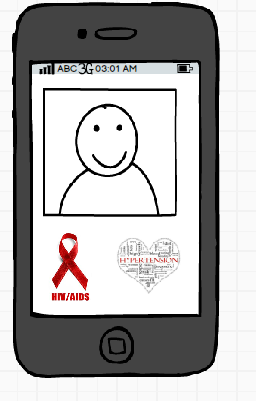 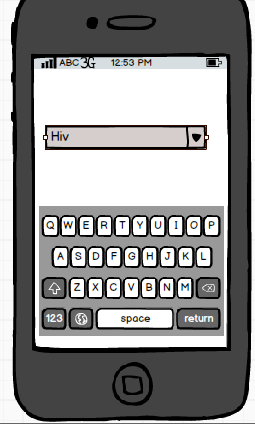 User Interface Changes
Database
SD card
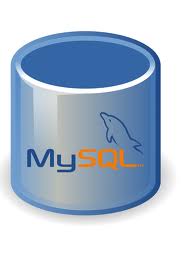 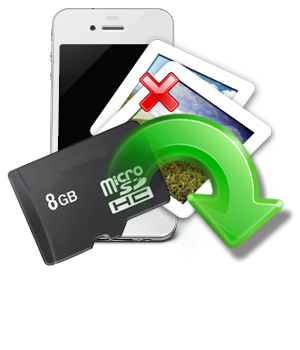 Challenges
Creating  video thumbnail
Getting the video’s from the SD card to play using eclipse
Progress
Allow a user to choose an illness from the list of illnesses provided
Displaying Video from the SD card 
Users navigate between screens
Providing the information in sign language
Future Work
Creating video thumbnails
Allow a user to select an illness using a scrollable list
Navigate between screens using page parser
Tools
Eclipse IDE for Java developers
Development Kit(jdk) and Java Runtime Environment (JRE)
Android Developer Tool
    - Android SDK
    - Android Real device(ARD)
    - Android Virtual Device(AVD)
Project plan
References
Bhecker. (2013, 09 09). bhecker. Retrieved from ITU Classes: http://www.bhecker.com/itu/viewforum.php?f=153
Developers, A. (2013, Feb). Developers. Retrieved from Android developers: http://developer.android.com
MD, D. (2013). Deaf MD. Retrieved from Health Education in American Sign Language: http://www.deafmd.org
Demo
User select an illness
View illness information 
Moving from one screen to the other
Questions
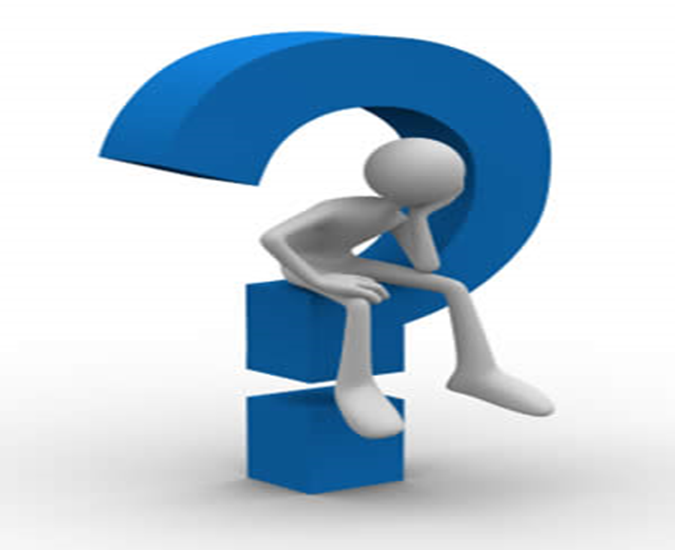